«Современный урок математики»
«Если мы будем учить сегодня так, как мы учили вчера, мы украдем у детей завтра».

Джон Дьюи
Концепция развития математического образования в РФ
...успех нашей страны в XXI веке, развитие экономики, обороноспособность, создание современных технологий зависят от уровня математической науки, математического образования и математической грамотности всего населения, от эффективного использования современных математических методов.
Концепция развития математического образования в РФ
Одной из задач развития математического образования в Российской Федерации является «повышение качества работы преподавателей математики, обеспечение им возможности обращаться к лучшим образцам российского и мирового математического образования, достижениям педагогической науки и современным образовательным технологиям, создание и реализация ими собственных педагогических подходов и авторских программ»
Концепция развития математического образования в РФ
основное общее и среднее общее математическое образование «должно предоставлять каждому обучающемуся возможность достижения уровня математических знаний, необходимого для дальнейшей успешной жизни в обществе; обеспечивать каждого обучающегося развивающей интеллектуальной деятельностью на доступном уровне, используя присущую математике красоту и увлекательность».
Современный урок – это и совершенно новый, и не теряющий связи с прошлым, одним словом – актуальный. 
Актуальный [от лат. actualis – деятельный] означает важный, существенный для настоящего времени. А еще – действенный, современный, имеющий непосредственное отношение к интересам сегодня живущего человека, насущный, существующий, проявляющийся в действительности. 
Современный урок обязательно закладывает основу для будущего, готовит ребёнка к жизни в меняющемся обществе.
В основе СОВРЕМЕННОГО ОБРАЗОВАНИЯ не оборудование, не программное обеспечение, а ОБРАЗ МЫШЛЕНИЯ: интеграция, обобщение, осмысление новых знаний, увязывание их с жизненным опытом ребенка на основе формирования умения учиться.
Научиться учить себя - вот та задача, в решении которой школе сегодня замены нет.
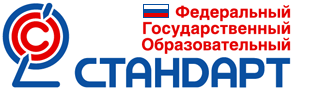 « В основе  Стандарта  лежит системно-деятельностный подход , который обеспечивает:
формирование готовности к саморазвитию и непрерывному образованию; 
проектирование и конструирование социальной среды развития обучающихся в системе образования; 
активную учебно-познавательную деятельность обучающихся; 
построение образовательного процесса с учётом индивидуальных возрастных, психологических и физиологических особенностей обучающихся».
                                                       (из ФГОС ООО)
Требования ФГОС к результатам освоения основной общеобразовательной программы
Предметные
Метапредметные
Личностные
Освоенные специфические умения для данной предметной области, виды деятельности по получению нового знания в рамках учебного предмета, его преобразованию и применению в учебных, учебно-проектных и социально-проектных ситуациях, формирование научного типа мышления.
Усвоенные межпредметные понятия и УУД.
Управление своей деятельностью, самостоятельность.
Речевая деятельность, навыки сотрудничества.
Работа с информацией. Сравнение, анализ, обобщение, классификация и т.д.
Внутренняя позиция школьника, самоуважение, самооценка. Мотивация. Способность к решению моральных проблем. Оценка своих поступков и т.д.
Особенности урока в рамках деятельностного подхода
Изменение роли участников образовательного процесса
ученик получает готовую информацию 
учитель транслирует информацию
В традиционной системе образовательного процесса
организует деятельность ученика в  инновационной образовательной среде
Новое качество образования
Новый образовательный
результат
учитель
ученик
«Компетентности к обновлению компетенций» и мотивация к обучению на разных этапах развития личности обучающихся
осуществляет: поиск, выбор, анализ, систематизацию и презентацию информации
Достижение метапредметных результатов обучения
Опираемся на психолого-педагогические принципы:
Каждый может быть отличником в чем-то своем

Личностно-ориентированные принципы:

адаптивности: «Не ребенок для школы, а школа для ребенка! Чтобы в ней нашли себе место дети с разной подготовленностью и разными интересами»;
развития: создавать каждому условия, в которых он максимально реализовал бы себя, и не только свой интеллект, способности, но именно личность, человеческие качества;
психологической комфортности: снятие стрессовых факторов, атмосфера творческой активности, опора на внутренние мотивы и успешность
Достижение метапредметных результатов обучения
Опираемся на психолого-педагогические принципы:
Все узнаю, всё смогу!

Деятельностно-ориентированные принципы:

• обучение деятельности: ставить цель, организовывать и контролировать свои действия;
• управляемого перехода от деятельности в учебной ситуации к деятельности в жизненной ситуации;
• опоры на предшествующее развитие: не делать вид, что того, что сложилось в голове ребенка до нашего появления, нет;
• креативный: выращивать способность и потребность решать не встречавшиеся ранее задачи
Достижение метапредметных результатов обучения
Опираемся на психолого-педагогические принципы:
Диалог с миром через его культуру
Культурно ориентированные принципы:
•	картины мира, образы мира: связное единство представлений, знаний о мире;
•	целостности содержания образования: интеграция предметов в дидактическую модель мира;
•	систематичности: непрерывность образования, перетекания дошкольного в школьное и т.д.;
•	смыслового отношения к миру: мировоззрение - не просто знания, но и отношение к ним;
•	ориентировочной функции знаний: основа для различной деятельности ученика;
•	овладения культурой: ориентироваться в мире и вести себя в соответствии с такой ориентировкой и учетом культурной нормы (ожиданиями других людей)
Технологии
Информационные и коммуникативные
Технология, основанная на создании учебной ситуации
Технология проектного обучения
Технология, основанная на уровневой дифференциации обучения
Технология деятельностного  метода
Деятельностный метод -
метод, при котором ребёнок не получает знания в готовом виде, а добывает их сам в процессе учебного исследования под руководством учителя.
Принцип деятельности
Принцип непрерывности
Дидактические принципы построения урока в режиме системно-деятельностного подхода
Принцип целостности
Принцип минимакса
Принцип психологической комфортности
Принцип вариативности
Принцип творчества
Структура деятельностного урока
Начало урока – это этапы актуализации, проблематизации и целеполагания.
Основная часть – это реализация плана по достижению результата
Итог урока включает этапы оценивания, рефлексию и перспективы.
Деятельностный урок представляет собой систему учебных действий, направленных на достижение результата. Этот результат всегда является «сложносочиненным», учебным, метапредметным, и личностным.
Уроки деятельностной направленности по целеполаганию можно распределить на четыре группы:
1) Уроки «открытия» нового знания;2) Уроки отработки умений и рефлексии;3) Уроки общеметодологической направленности;4) Уроки развивающего контроля.
Тип урока - открытие нового знания
Деятелъностная цель: формирование у обучающихся умений реализации новых способов действия  
Содержательная цель: расширение понятийной базы за счет включения в нее новых элементов.
Структура урока открытия нового знания:1) Этап мотивации (самоопределения) к  учебной деятельности.2) Этап актуализация и фиксирование индивидуального затруднения в пробном действии.3) Этап постановки учебной задачи.4) Этап построения проекта выхода из затруднения.5) Этап реализации построенного проекта.6) Этап первичного закрепления с проговариванием во внешней речи.7) Этап самостоятельной работы с самопроверкой по эталону.8) Этап включения в систему знаний и повторения.9) Этап рефлексии учебной деятельности на уроке.
Структура уроков в рамках деятельностного подхода
Критерии эффективности урока
Цели урока задаются с тенденцией передачи функции от учителя к ученику.
Учитель систематически обучает детей осуществлять рефлексивное действие 
Используются разнообразные формы, методы и приемы обучения, повышающие степень активности учащихся в учебном процессе.
Учитель владеет технологией диалога, обучает учащихся ставить и адресовать вопросы.
Учитель эффективно (адекватно цели урока) сочетает репродуктивную и проблемную формы обучения, учит детей работать по правилу и творчески.
На уроке задаются задачи и четкие критерии самоконтроля и самооценки (происходит специальное формирование контрольно-оценочной деятельности у обучающихся).
Учитель добивается осмысления учебного материала всеми учащимися, используя для этого специальные приемы.
Учитель стремится оценивать реальное продвижение каждого ученика, поощряет и поддерживает минимальные успехи.
Учитель специально планирует коммуникативные задачи урока.
Учитель принимает и поощряет, выражаемую учеником, собственную позицию, иное мнение, обучает корректным формам их выражения.
Стиль, тон отношений, задаваемый на уроке, создают атмосферу сотрудничества, сотворчества, психологического комфорта.
На уроке осуществляется глубокое личностное воздействие «учитель – ученик» (через отношения, совместную деятельность и т.д.)
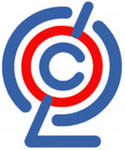 ФГОС
Учитель, его отношение к учебному процессу, его творчество и профессионализм, его желание раскрыть способности каждого ребенка – вот это всё и есть главный ресурс, без которого невозможно воплощение новых стандартов школьного образования.